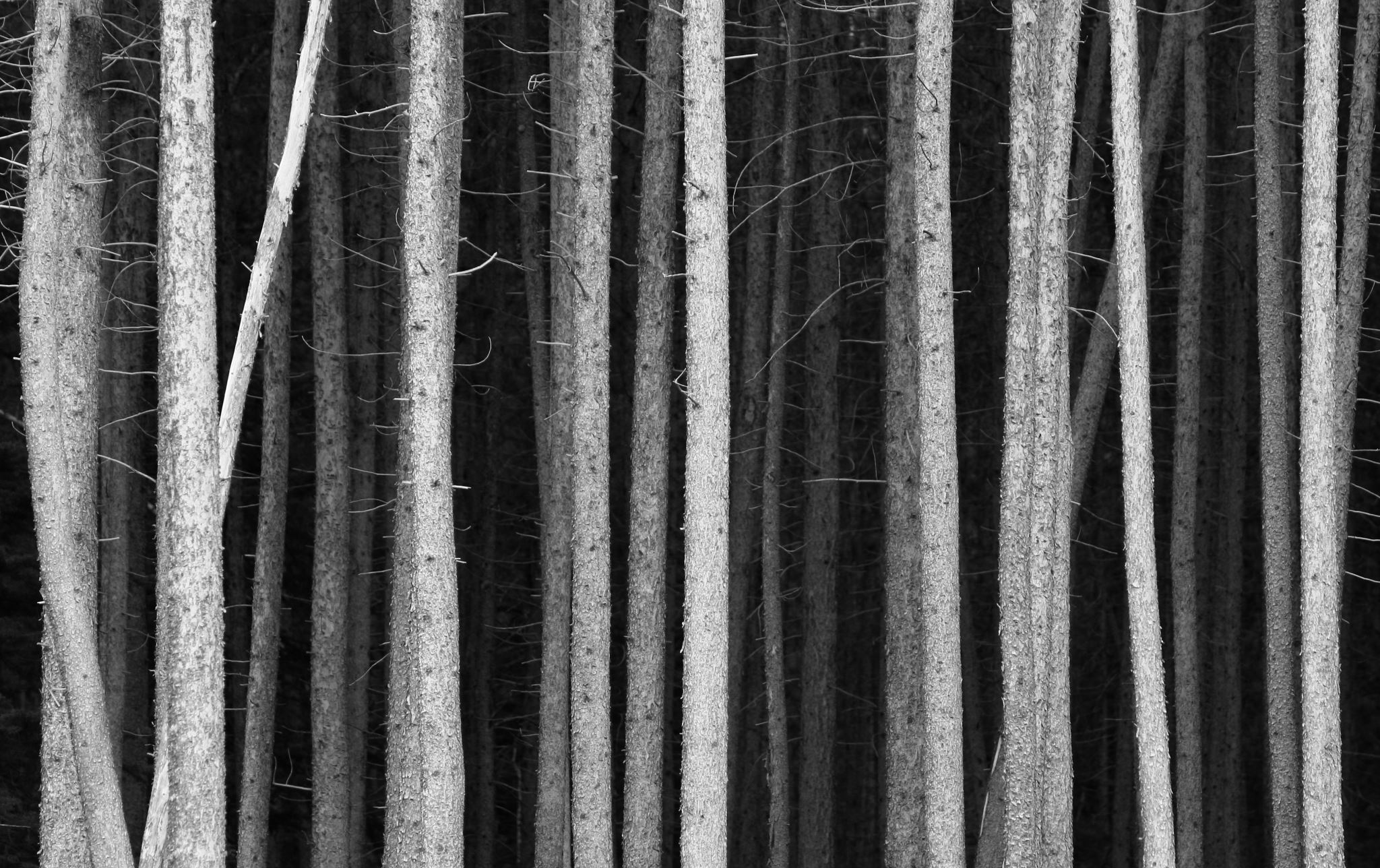 Teacher Redemptive Gift
1
BEHAVORIAL CHARACTERISTICS
STRENGTHS
 
Teacher color is BLUE: Teacher is to seek Wisdom and Truth, which comes from Holy Spirit.
Teacher connects into the Truth of God.
Teacher has the highest authority over the predator spirit.
Teachers have a firm grip on the plumbline of truth and help us all remain doctrinally sound. They validate, validate and validate once more.
They process and make decisions slowly. Teacher can slow down the more impulsive gifts (Prophet/Exhorter) who jump to conclusions.
2
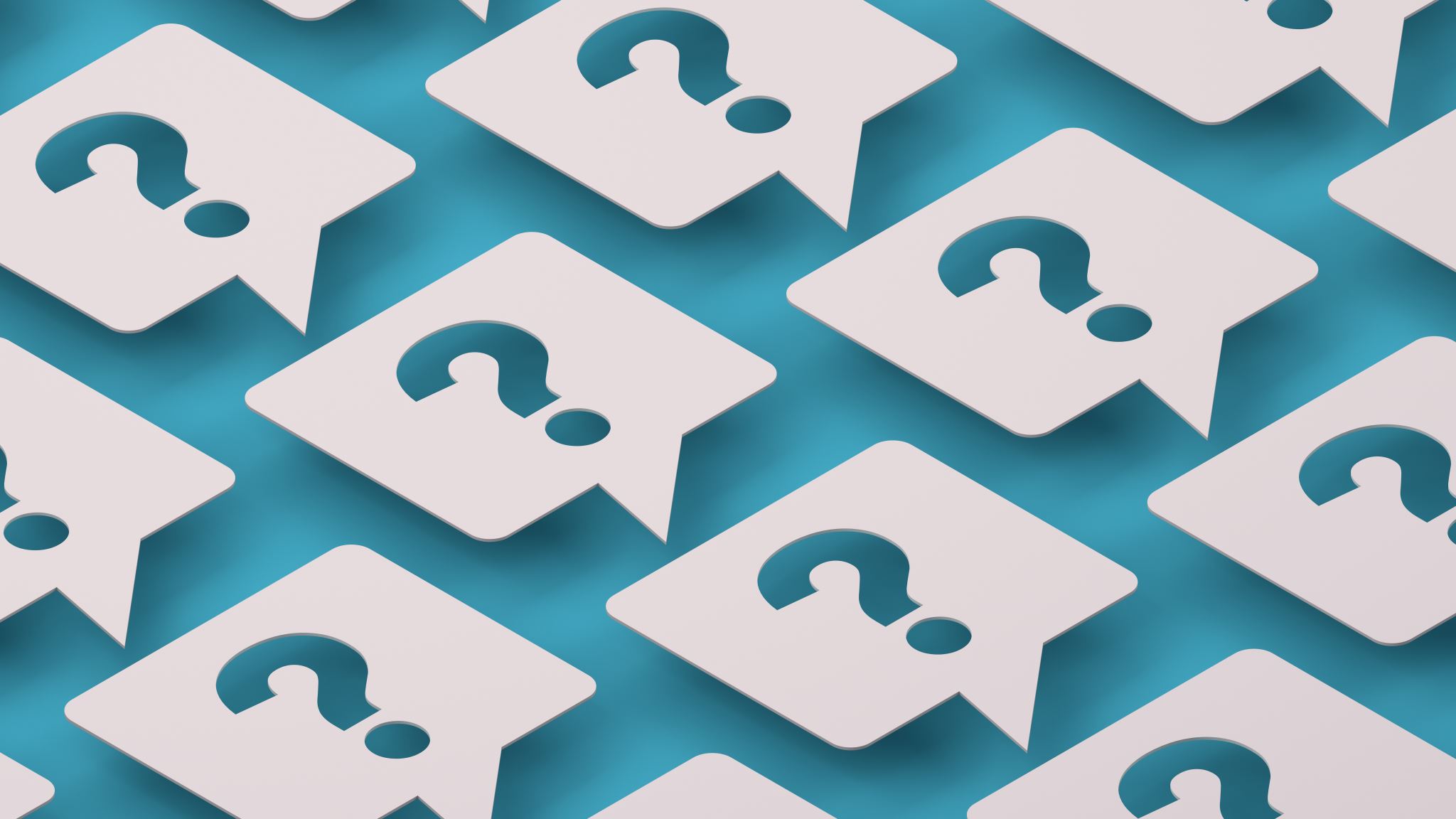 Strengths
Teachers will not quickly embrace or reject a new idea or proposal but will ponder it,  analyze, and authenticate it before he decides to accept or reject it.
They rely strongly on factual evidence, so they are uncomfortable with any issue until it is proven.
They find great pleasure in revealing the truth, line upon line, and precept upon precept, especially to those they love.
Teachers are very safe emotionally because they are patient with those in sin.
Tends to be the last one to speak in a group. He will listen and observe and then summarize the whole picture.
They have a wonderful sense of humor.
3
So, what the Mature Teacher may resemble is a person that has a relationship with the Spirit and Truth. He can access hidden manna in the word of God. Hidden manna represents Jesus, as he is the language of the Father. He walks in healthy loyalty and releases truth that empowers and equips others. Their natural innate quality is Perseverance.
4
NOW that I have pointed out your strengths, we need to talk about your weaknesses, because Satan will build a stronghold next to your strengths using your weaknesses.
5
Weaknesses are what must be identified so you are able to mature in Christ
 
The greatest demonic stronghold of Teacher is Religion and the reason for this is in their quest for truth they do not want to skip any portion of validation for fear they might miss an important element and in so doing they negate the whole. Their busyness of constantly validating the truth causes them to miss the weightiness of TRUTH HIMSELF. They must never be satisfied with simply knowing the truth, they must intentionally seek the face of the God of Truth.
WEAKNESSES
6
A good example of this in the Bible would be the Pharisees, who were so caught up in knowing and keeping the law and religious rules, that they did not seek to know the writer of the law, the God of Truth. The teacher who lives in denial can convince himself that he is busy about the Lord’s work and in the frenzy of activity can choose urgent tasks over his most important responsibility, spending time with the Father, thus embracing selective responsibility which is his battlefield.
7
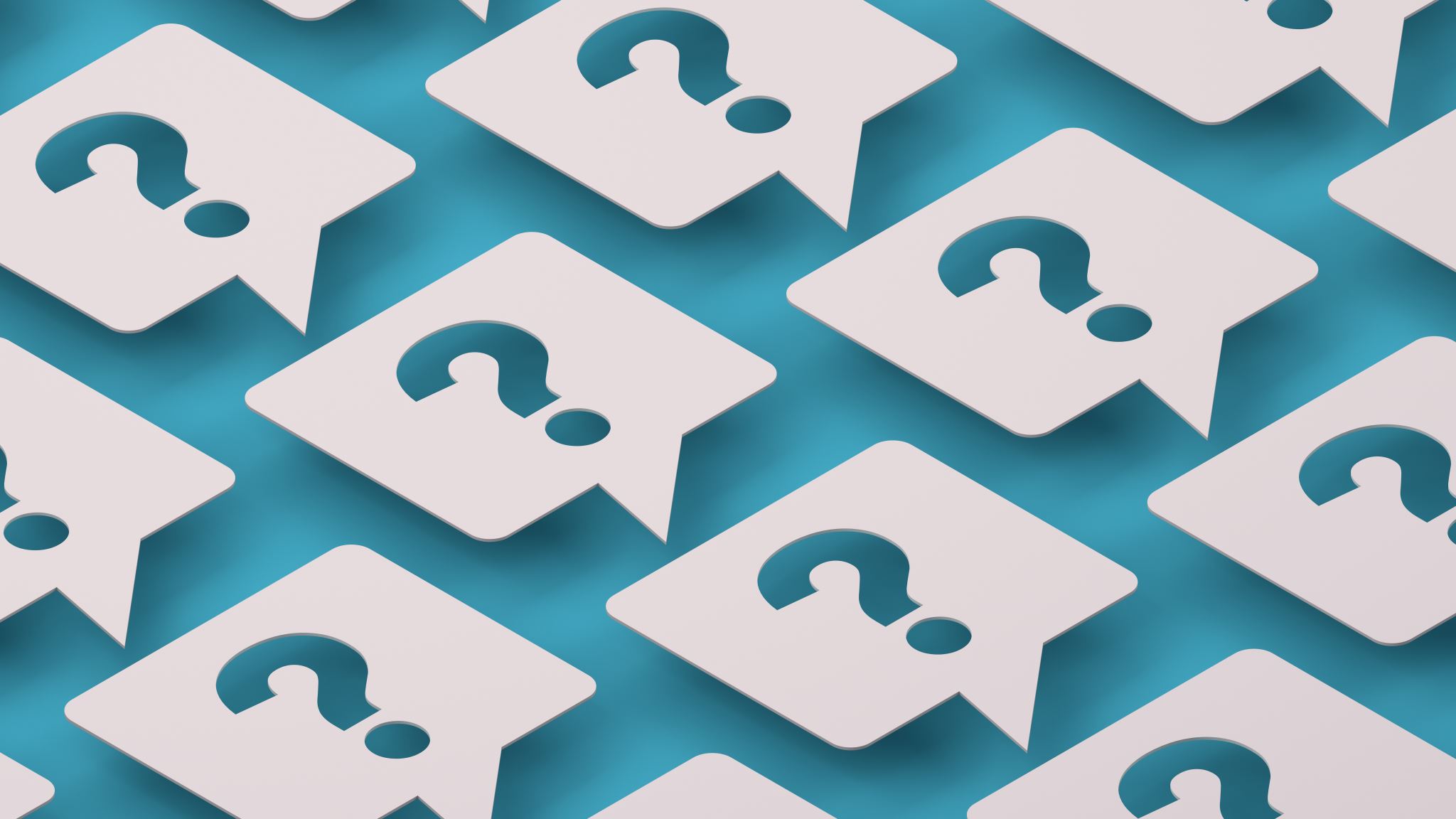 Now, let’s look at some of the other weaknesses:
 
Passive. Unwilling to impose responsibility on others or himself. Can be soft on sin and too patient with people who are doing wrong.
Struggles with issues of timeliness and responsibility in selective areas. Procrastinates on practical tasks and does not like to ask others for help
They find it hard to accept by faith, new teaching or moves of God, because they live mainly by sight.
Intimacy and prayer may be a major battle.
They have poor boundaries and are prone to not plan, for the future, as they can be immobilized by fear or risk.
Teachers become puffed up over their knowledge because they tend to feed their mind rather than their spirits. They usually will only accept teaching from those who have credentials they respect. They may think that knowledge can “save.”
8
This is not considered a strength or a weakness, but a Teacher can be mistaken for Prophet because of their strong-willed inflexible stand for truth and confused with Mercy because of their patience with those in sin.  So, a teacher that is not walking in an intimate relationship with God, a carnal teacher, will look like one who is arrogant in knowledge, accepts what has been documented only, ritualistic, stuck in the “old wine.” Have an unhealthy loyalty, perverted by the enemy, to keep them in toxic relationships.  The carnal teacher’s legitimacy lie is “I know I have the truth and it gives me power. I am right and have complete and accurate information.”
9
Okay now let’s look at how to apply all this to your life.
 
As a teacher, your birthright is to know God’s deep truths and to experience Him. Truth, Jesus, sets us free, but with freedom comes responsibility.  You are God’s change agent to confront sin and require sinners to assume responsibility for their sin. You must stop avoiding confrontation. It is not enough for you to be righteous because of your own knowledge; you must confront, because imposing responsibility sanctifies individuals, families and releases the generational blessing intended for them. 
 
The teacher has a double anointing to reveal God’s manifest presence through worship in Spirit and Truth, and to legislate the kingdom of heaven, or the government of God, into the earth realm. However, teacher, you cannot reveal what you don’t carry and cannot legislate a kingdom you do not understand.
APPLICATION
10
So, teacher ask yourselves these questions: How do I seek the person of Truth not just the knowledge of truth? What can I do to seek God’s Wisdom and Truth?How can I apply God’s Wisdom and Truth in my life without becoming puffed up with knowledge?What areas in my life do I avoid responsibility? How can I pursue change in those areas?In what ways do I hold back sharing the truth, because I don’t like confrontation?  What are things I can do to change that?
11
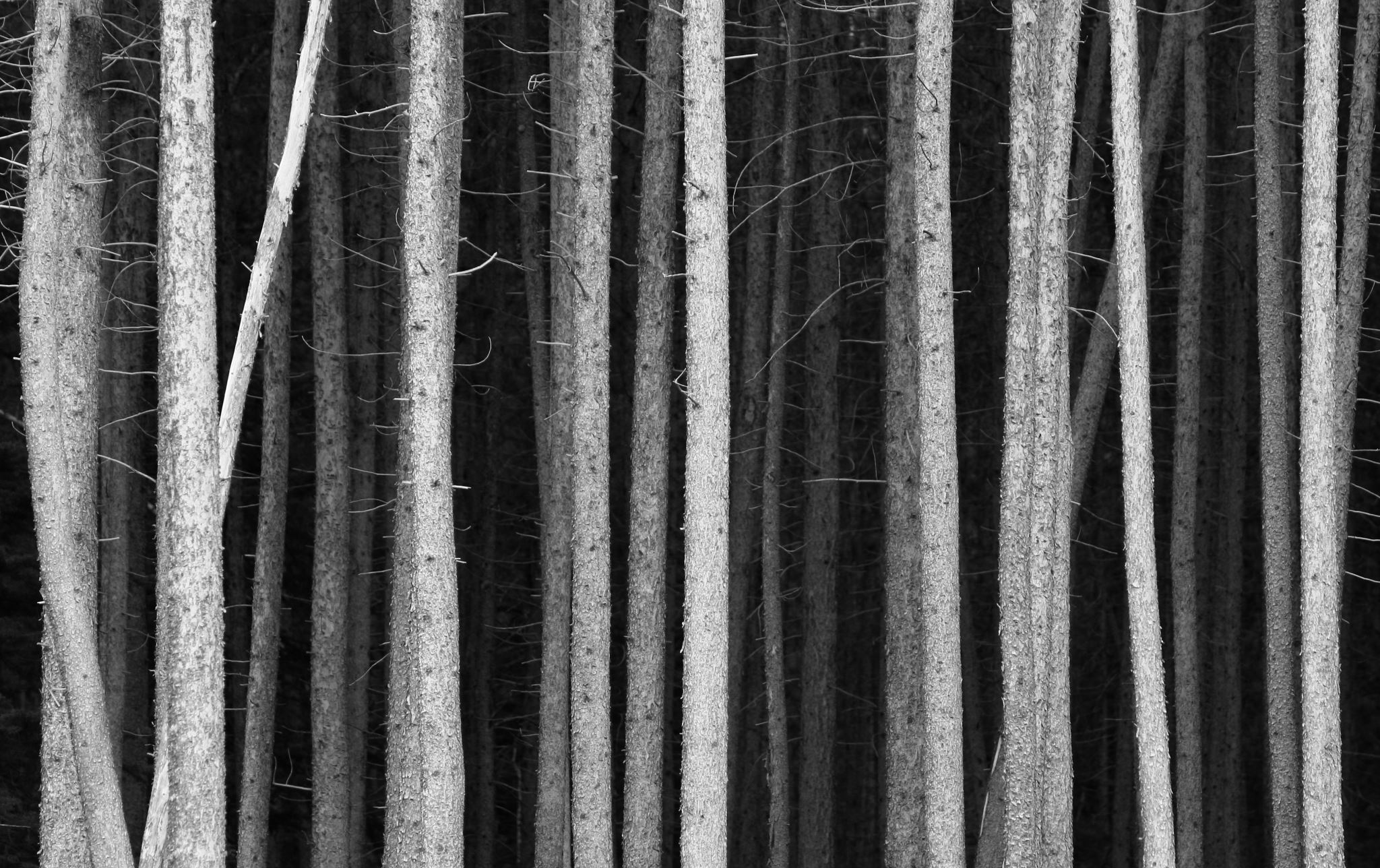 Teacher, you have authority to release generational blessings and the highest authority to bring new truth. However, the only way for you to be successful in this area is to halt religious activity just for the sake of knowledge and build relationship with TRUTH HIMSELF.   Listed are biblical examples of Teacher design for further study:  Luke, Daniel, Isaiah, Levi, Samuel
12
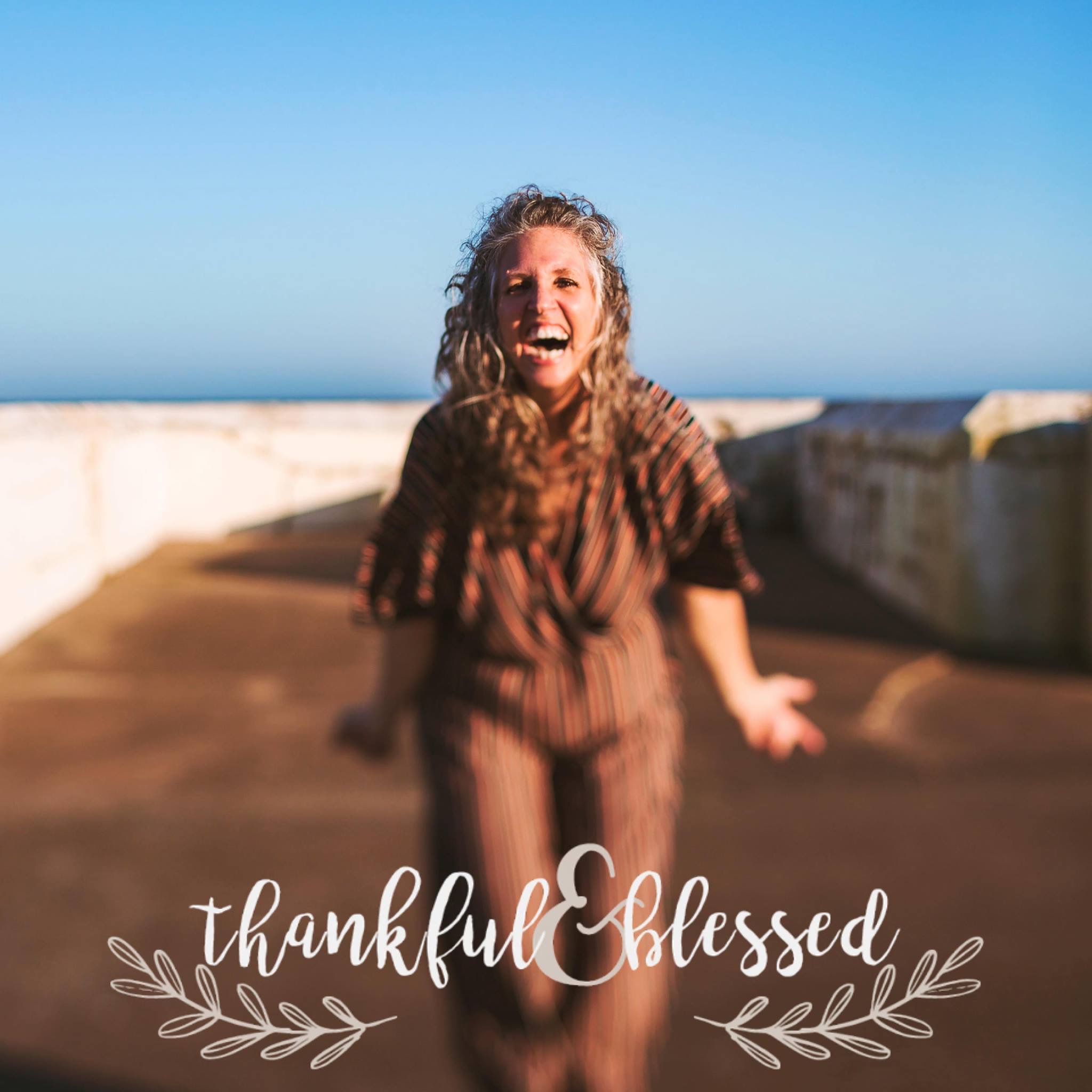 Darla RydenHouston, TX USAContact:darlaryden@gmail.com
Darla is a JOY-GIVER, an apostolic teacher to world-changers, a prophetic psalmist, and has over thirty years of experience in spiritual mapping. She is Birthplace regional coordinator for the Texas Apostolic Prayer Network (TXAPN) and engages in spiritual warfare for the purpose of reforming, restoring, and transforming land back to God’s original purpose and design, not to combat demonic principalities or powers. Darla is also a wife, mother, and “Birdie” to two adorable grands, a real estate agent, and an avid reader.